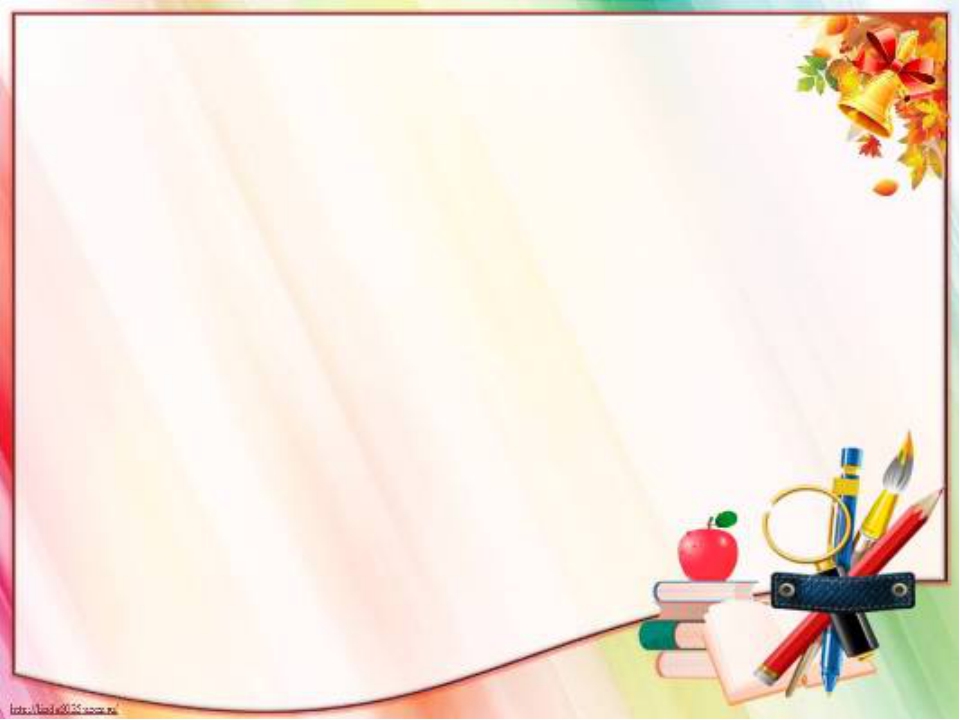 Красивые объёмные цветы своими руками
Мастер – класс по изготовлению  цветов в технике объёмной аппликации.
Работу выполнила учитель начальных классов Алешкова Елена Николаевна
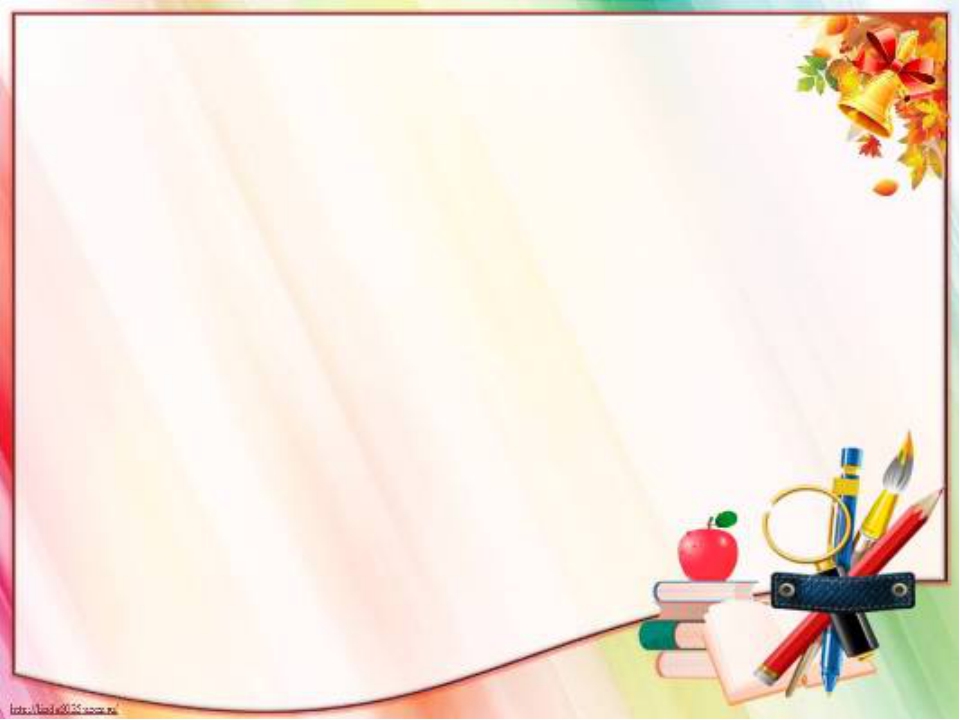 Цель: учить детей делать    
           объемные поделки из 
           цветной бумаги; 
           развивать творчество,   
           аккуратность, 
           самостоятельность,  
           внимание, учить работать 
           по плану.
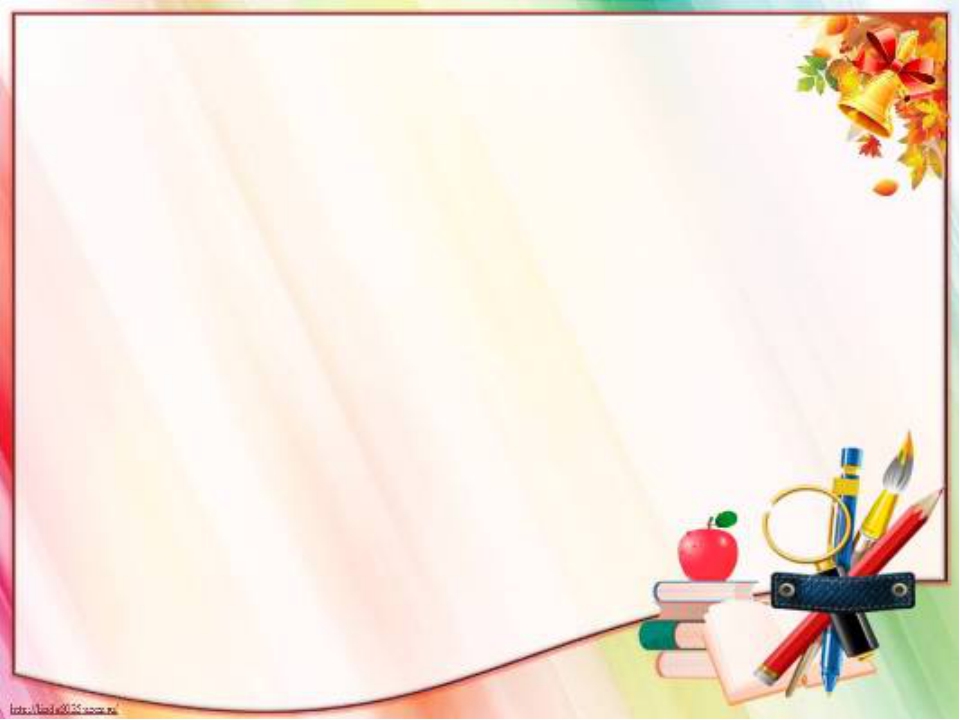 План работы:

1. Для того чтобы изготовить цветы необходимо: цветная двухсторонняя бумага, картон, клей ПВА, ножницы, простой карандаш.
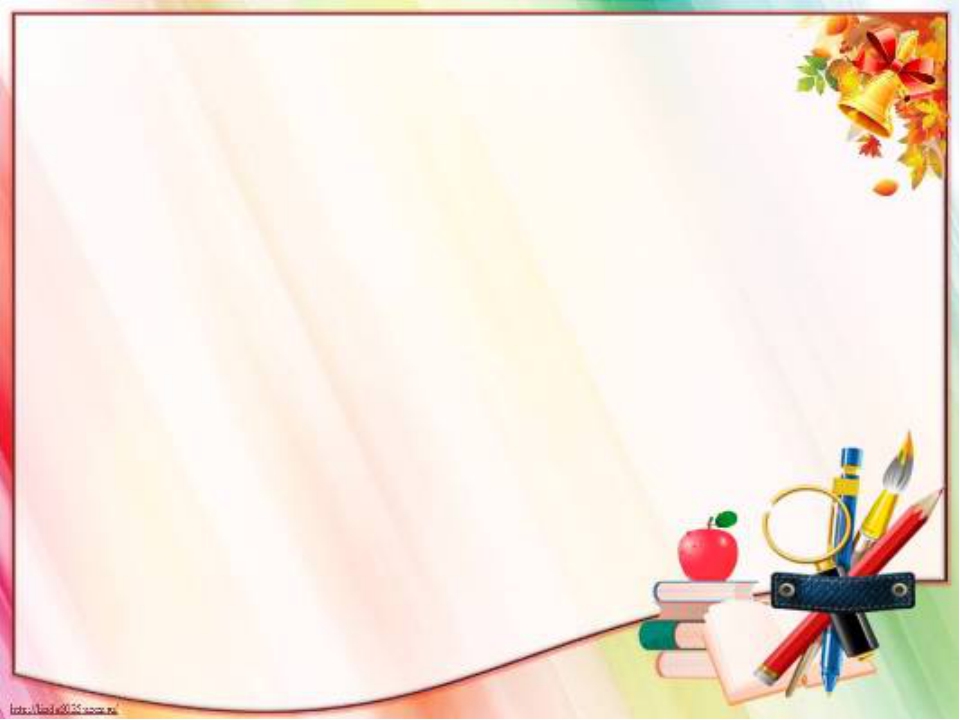 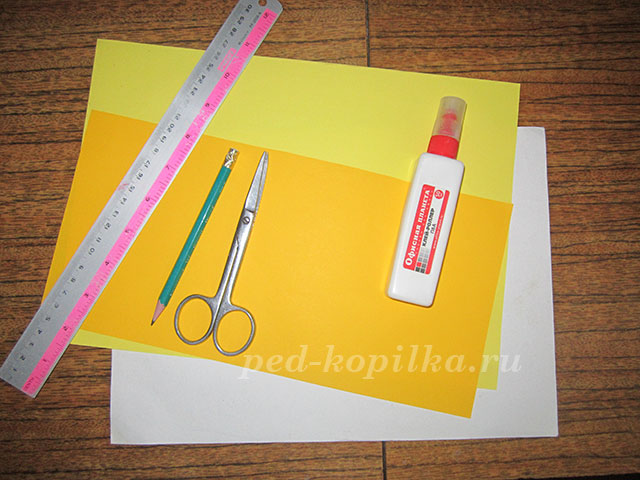 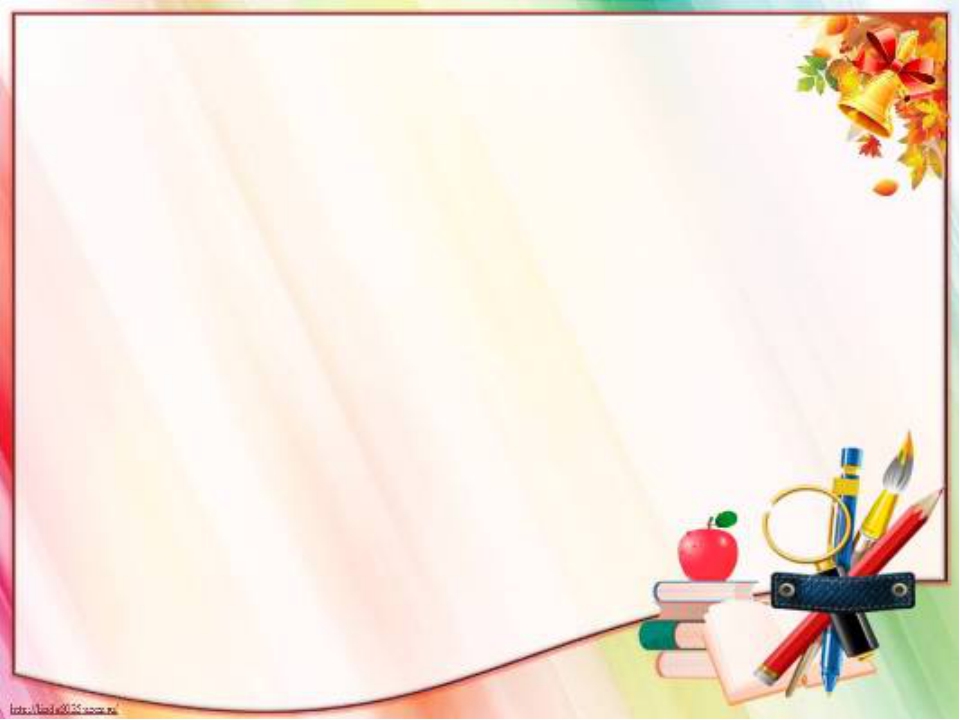 2. Разрезаем цветную бумагу на полоски. От длины полосок зависит размер цветка. Я складывала лист бумаги вдоль пополам и разрезала поперек. Ширина полос  1 – 2 см.
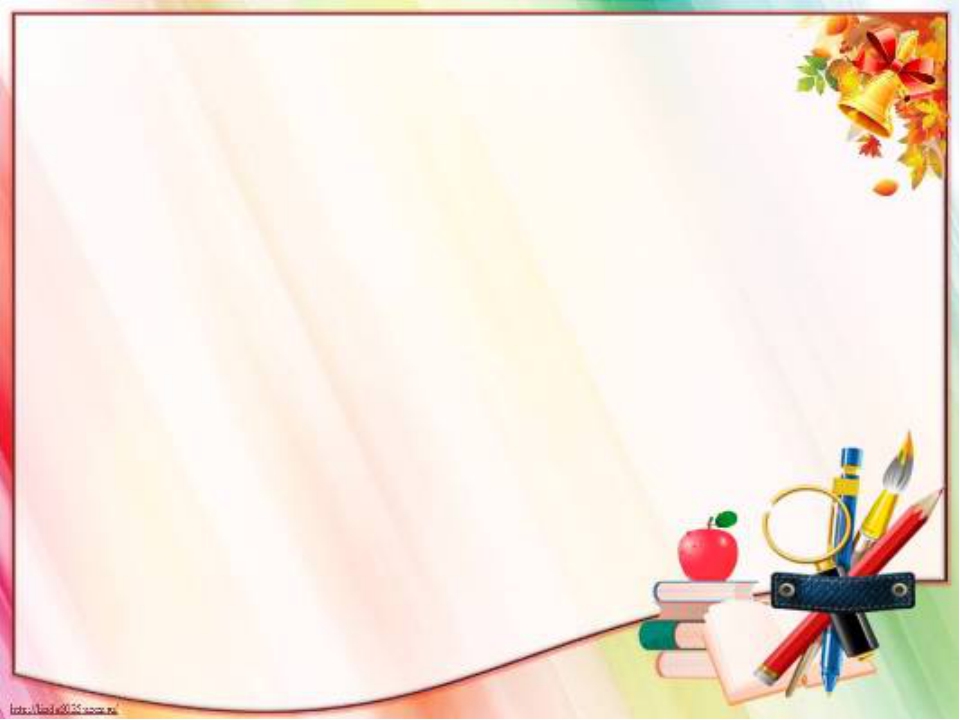 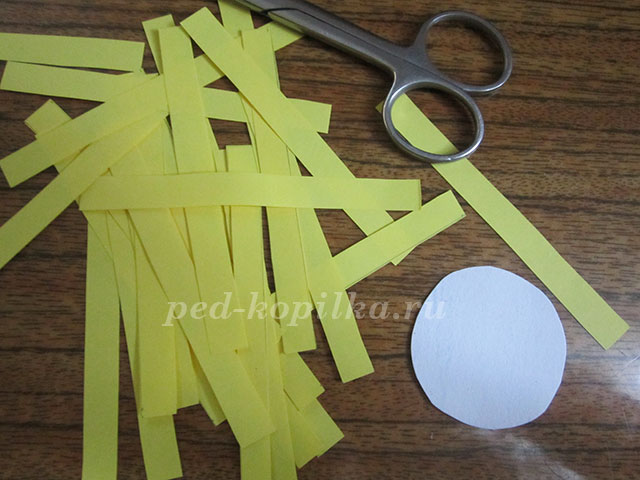 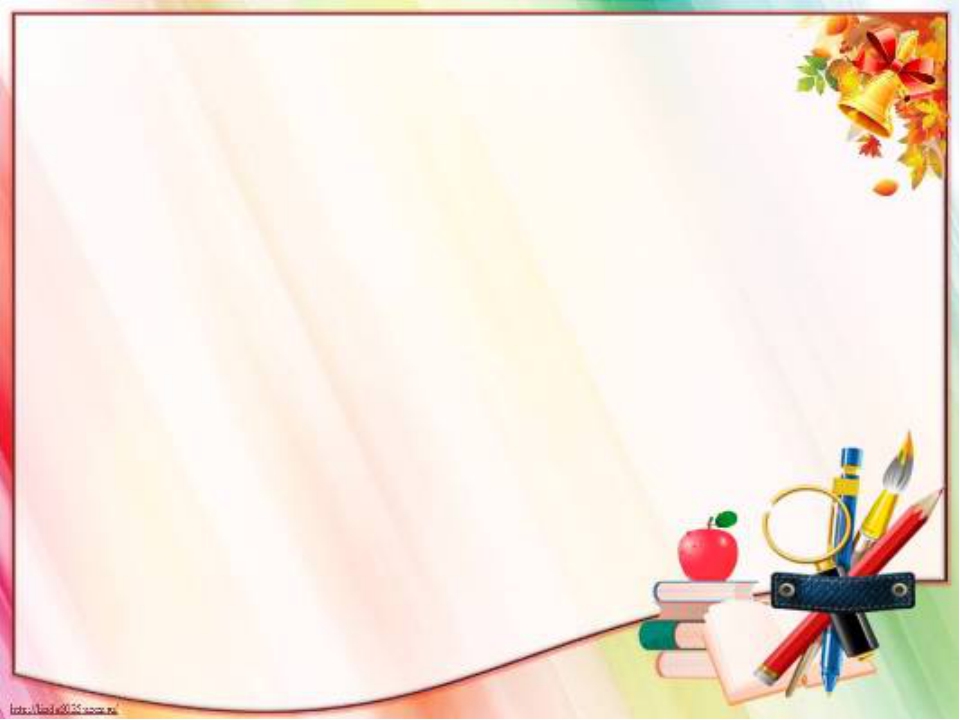 3. Из каждой  полоски аккуратно склеиваем  петельку.
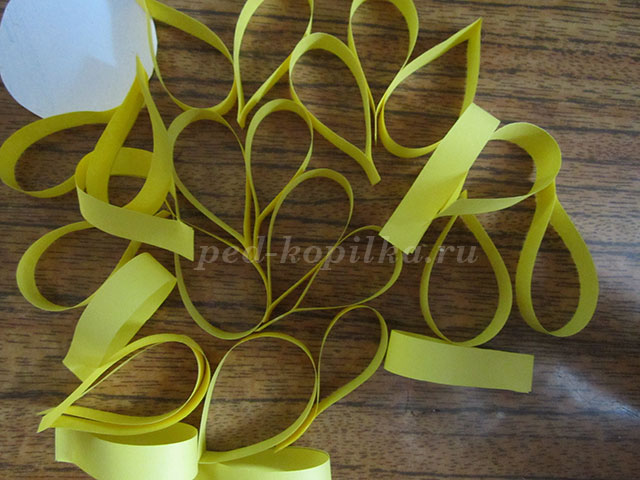 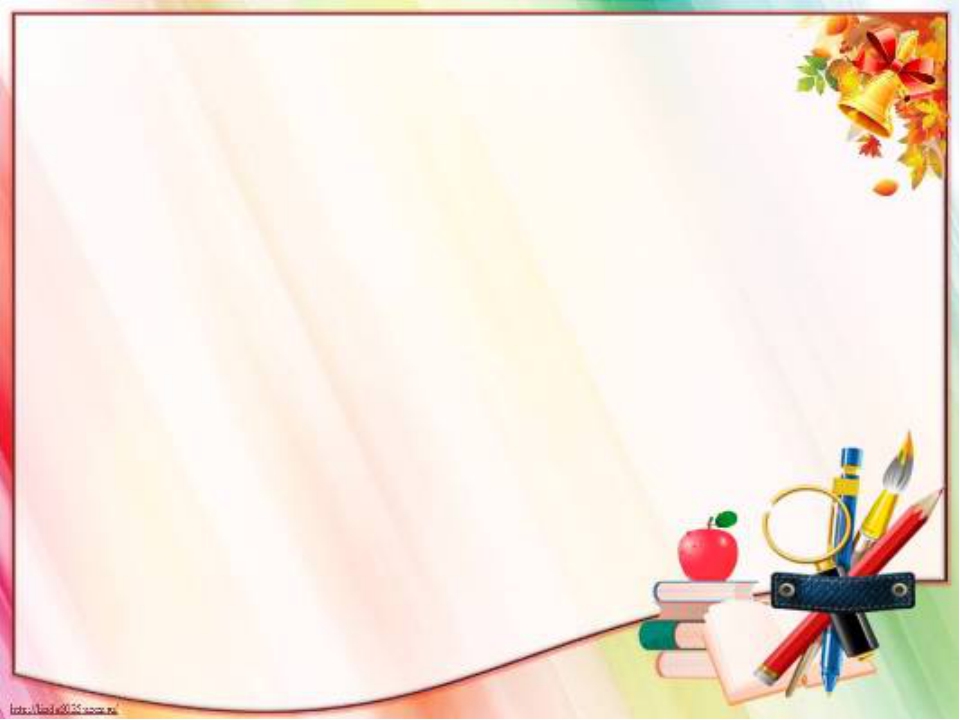 4. Когда все петли готовы, вырезаем из картона круг и начинаем от края к середине приклеивать петельки по кругу.  Сначала один ряд, потом второй и так столько сколько необходимо.
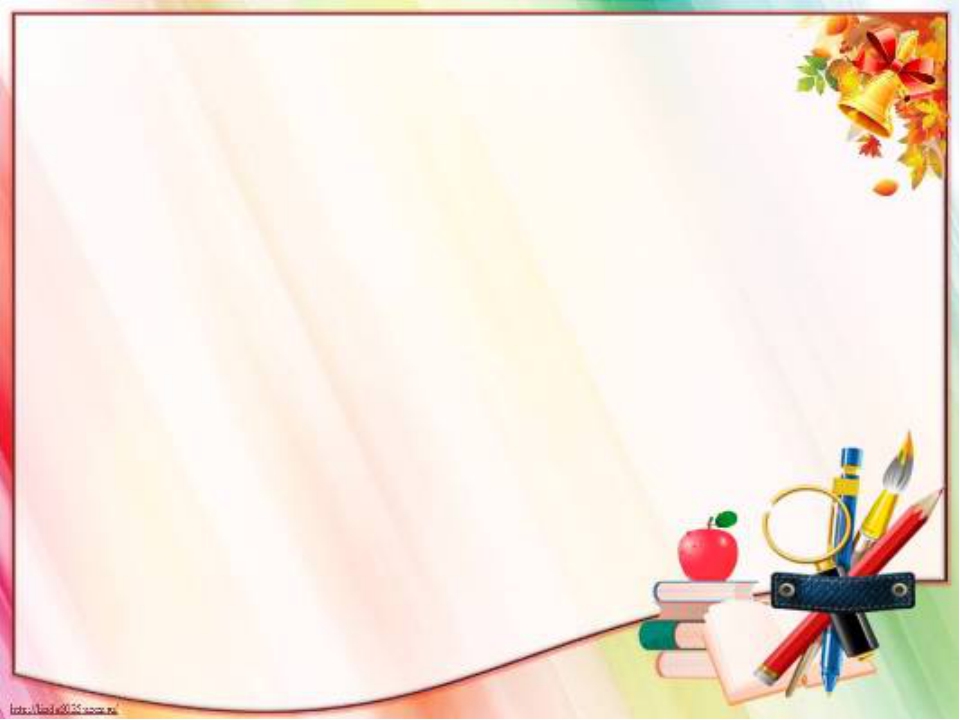 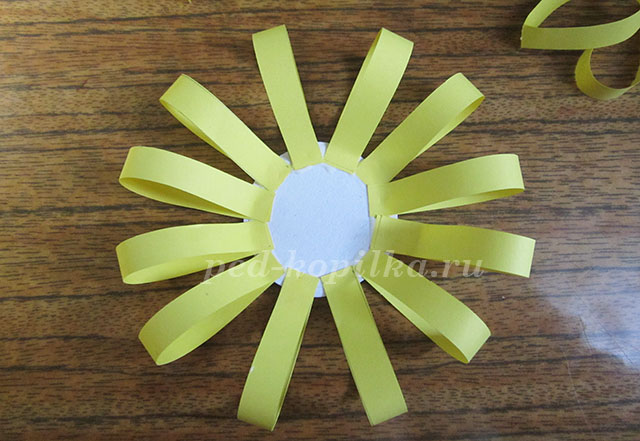 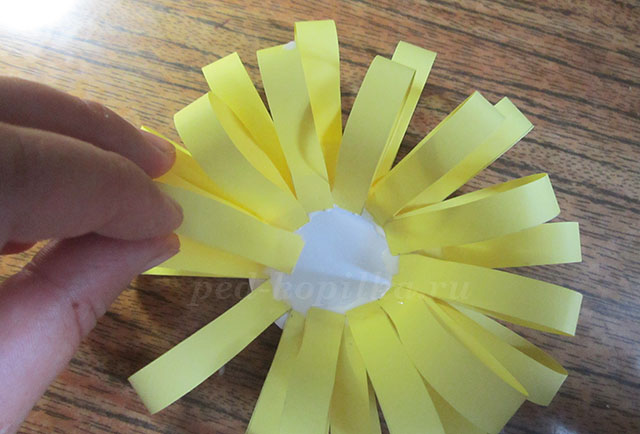 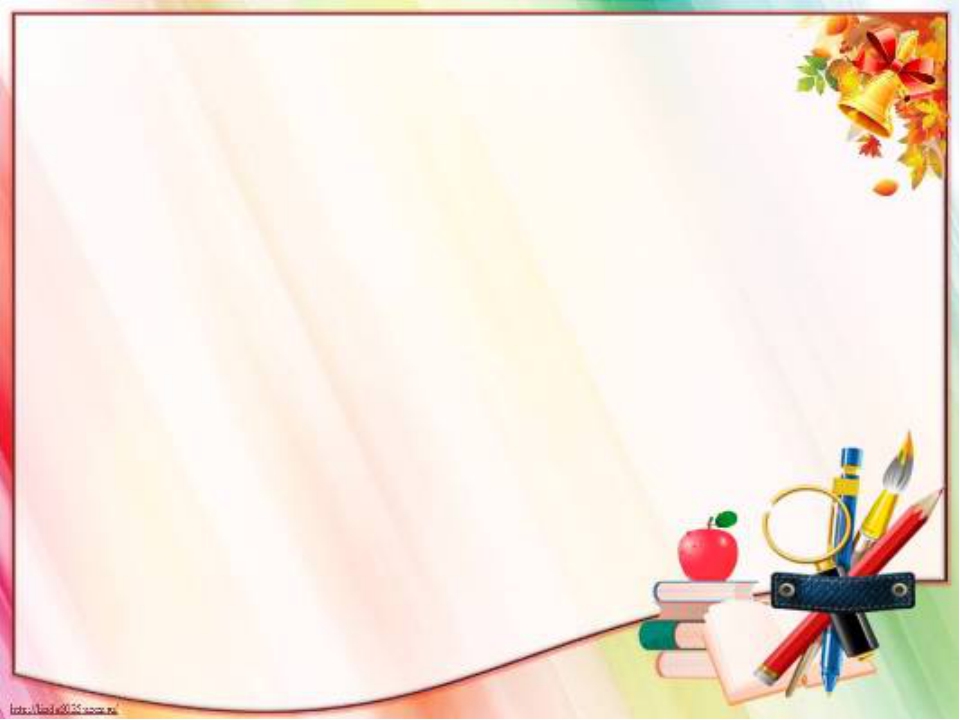 5. Когда ряд  петель приближается к середине можно использовать для помощи карандаш  (например).
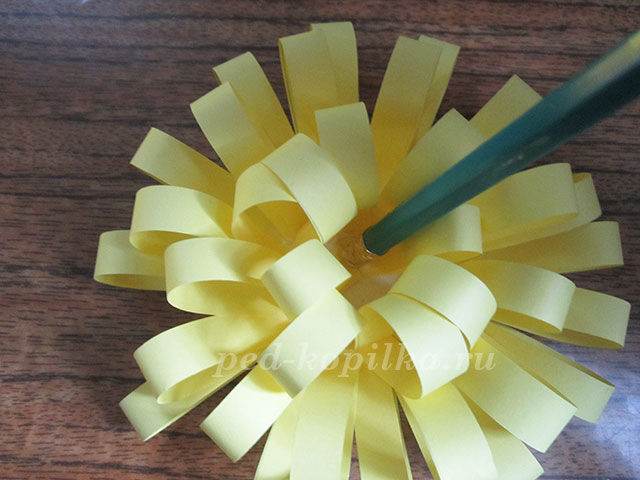 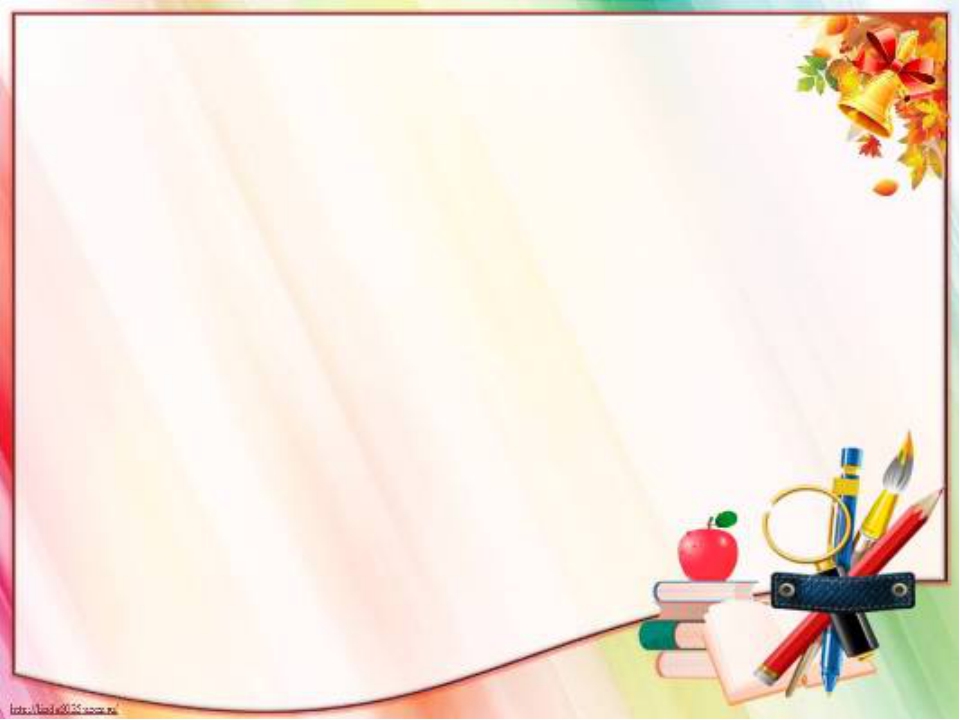 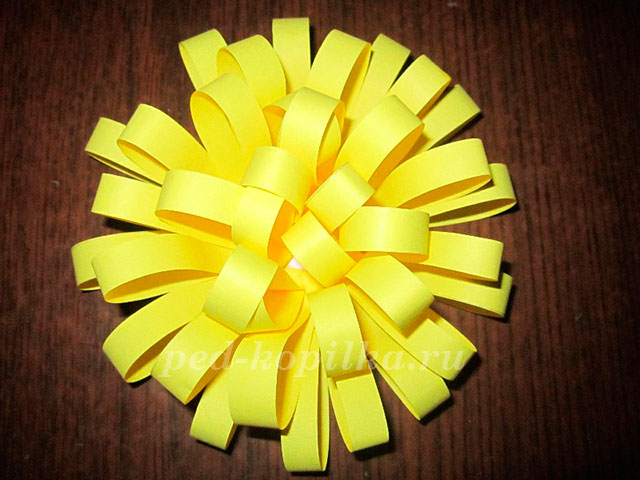 Добавляем 
 листочки
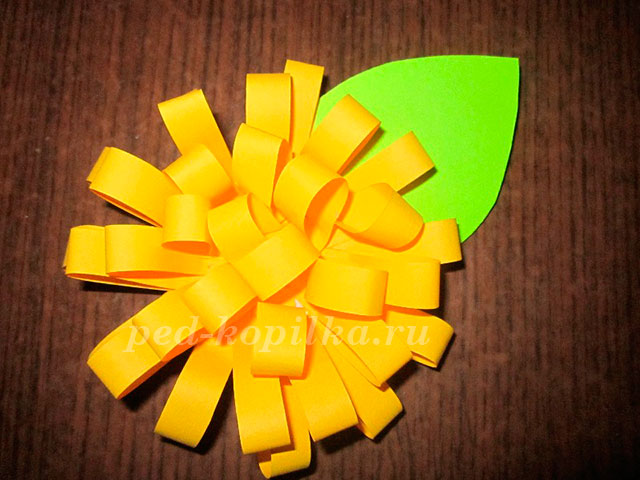 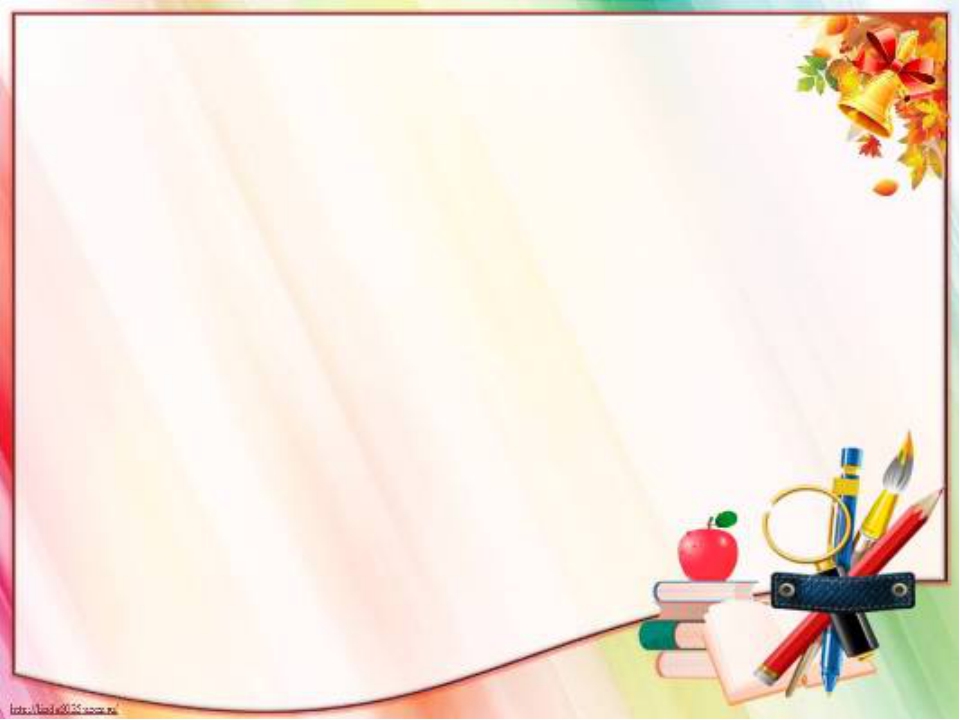 Таких цветов может быть несколько. Разного цвета, размера. Можно использовать их для оформления открыток, ваз и т.д. А можно прикрепить их на тесьму и сделать  каскад из таких лент для оформления стены, окна.
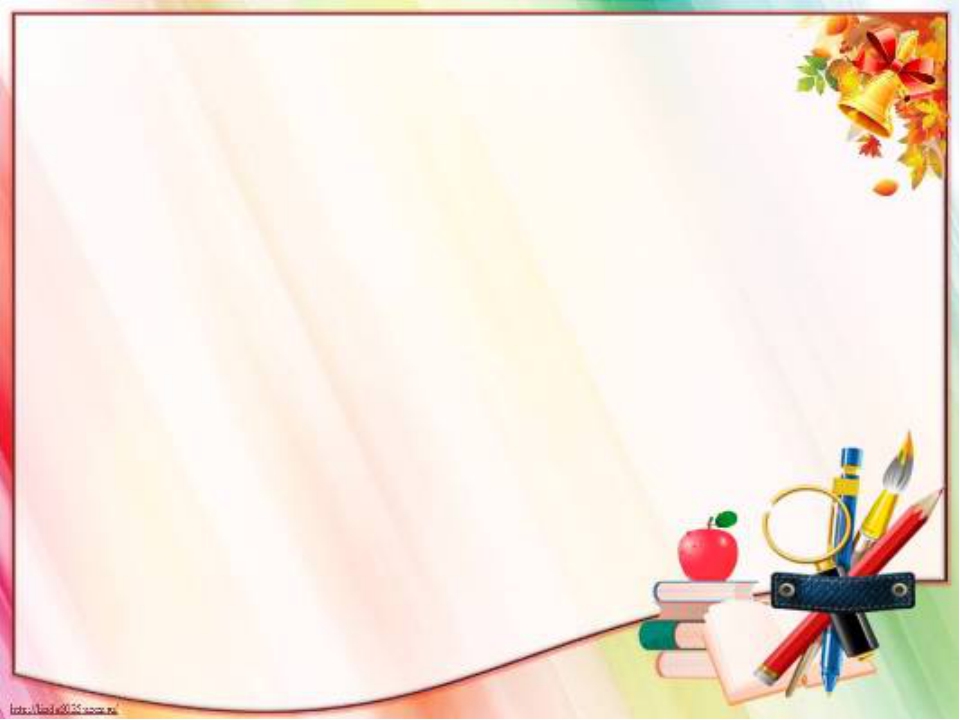 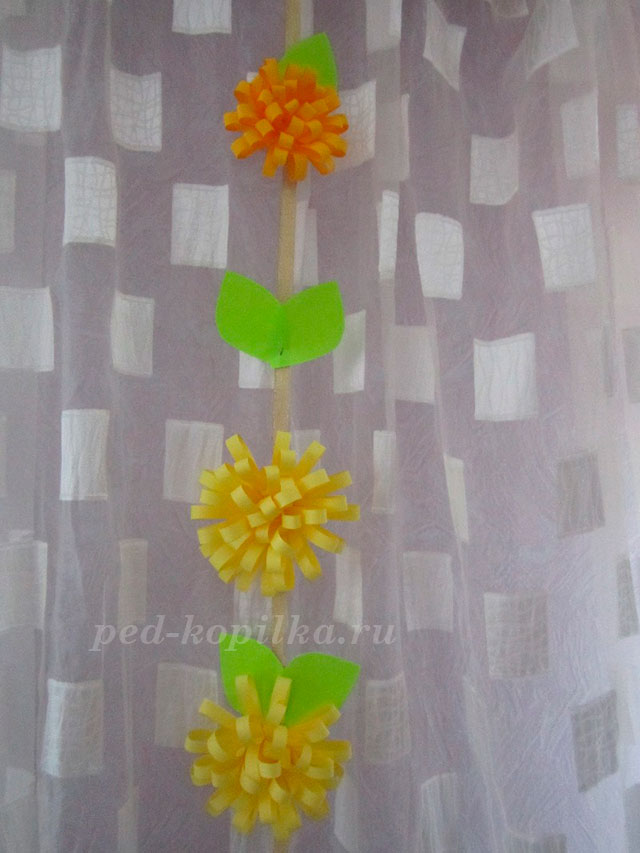 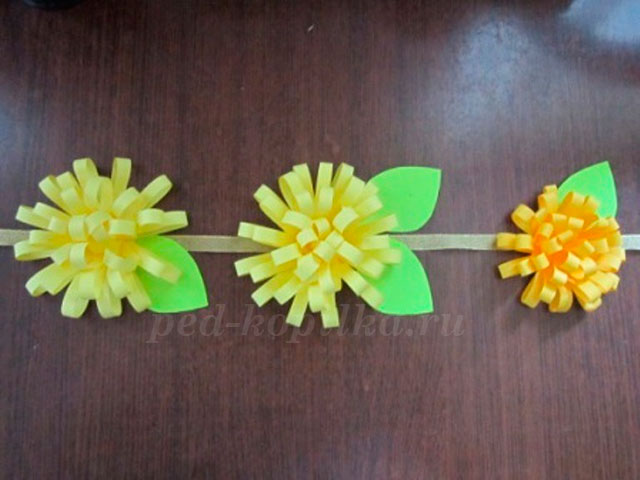 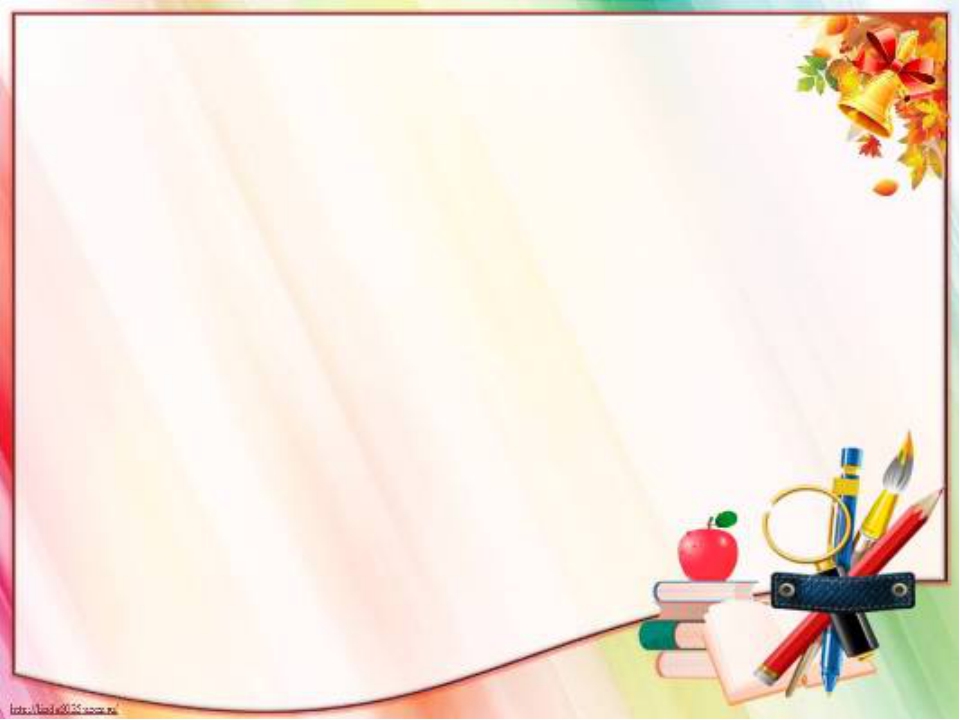 Спасибо за внимание